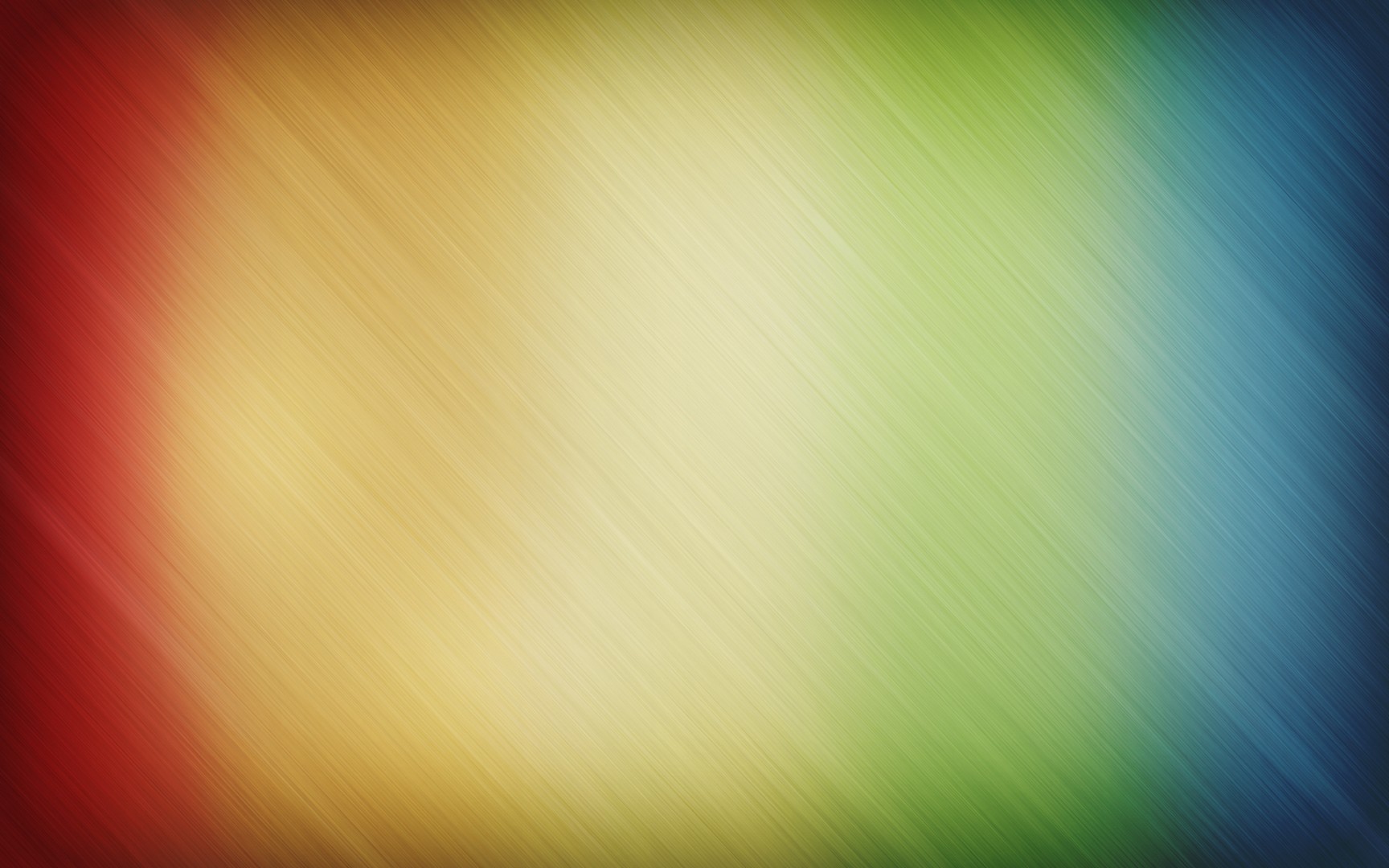 Самуил Яковлевич Маршак
Родился 3 ноября в городе Воронеже.
Его семья была небогатой. Отец был простым рабочим на заводе. А мама – домохозяйкой. Послушным мальчиком маленький Маршак никогда не был. Скорее - наоборот.
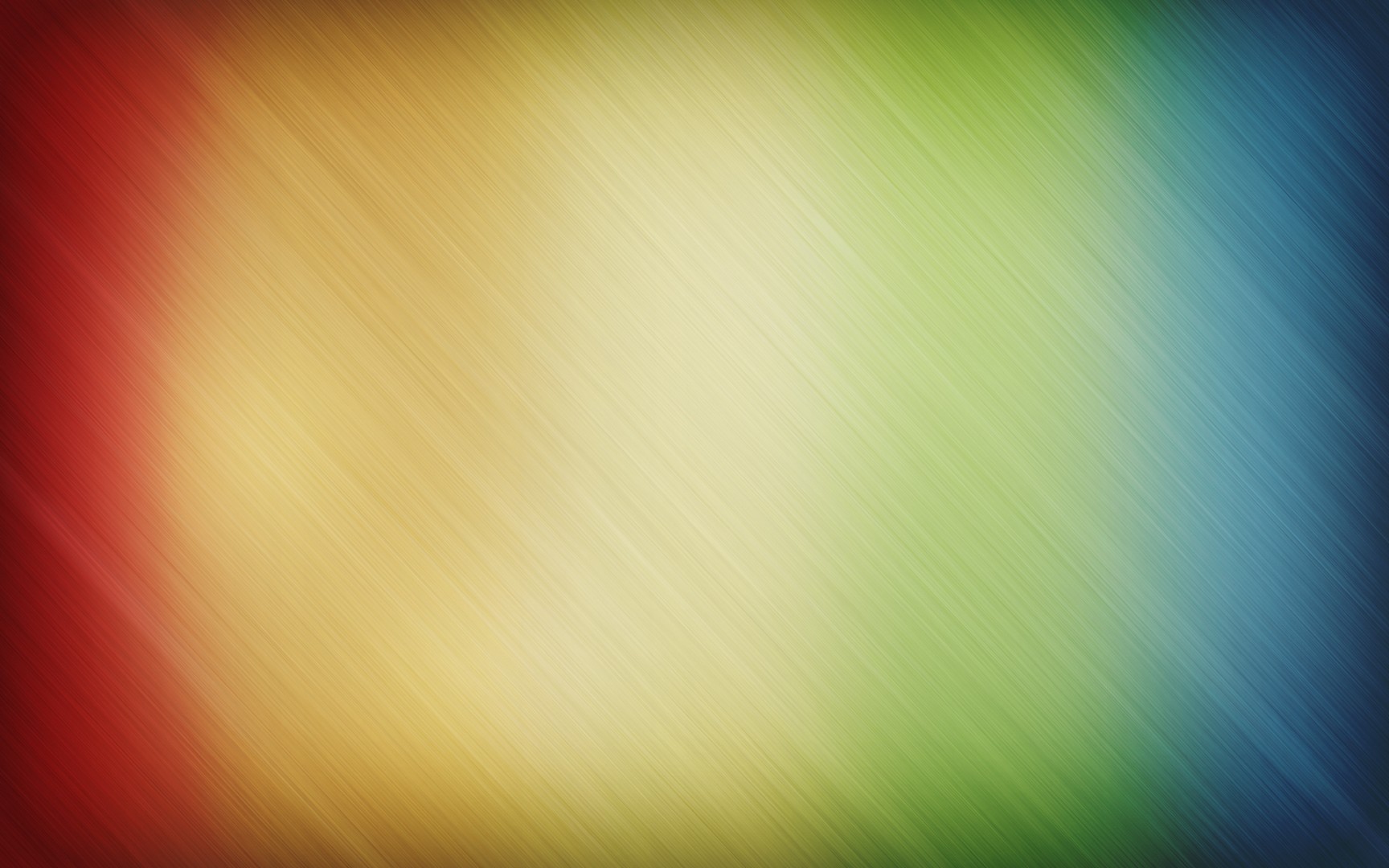 С.Я. Маршак всю жизнь был добрым другом детей.
 В своих произведениях он учил ребят радоваться.
 Показывал, что стихами можно рассказывать поучительные истории и сказки.
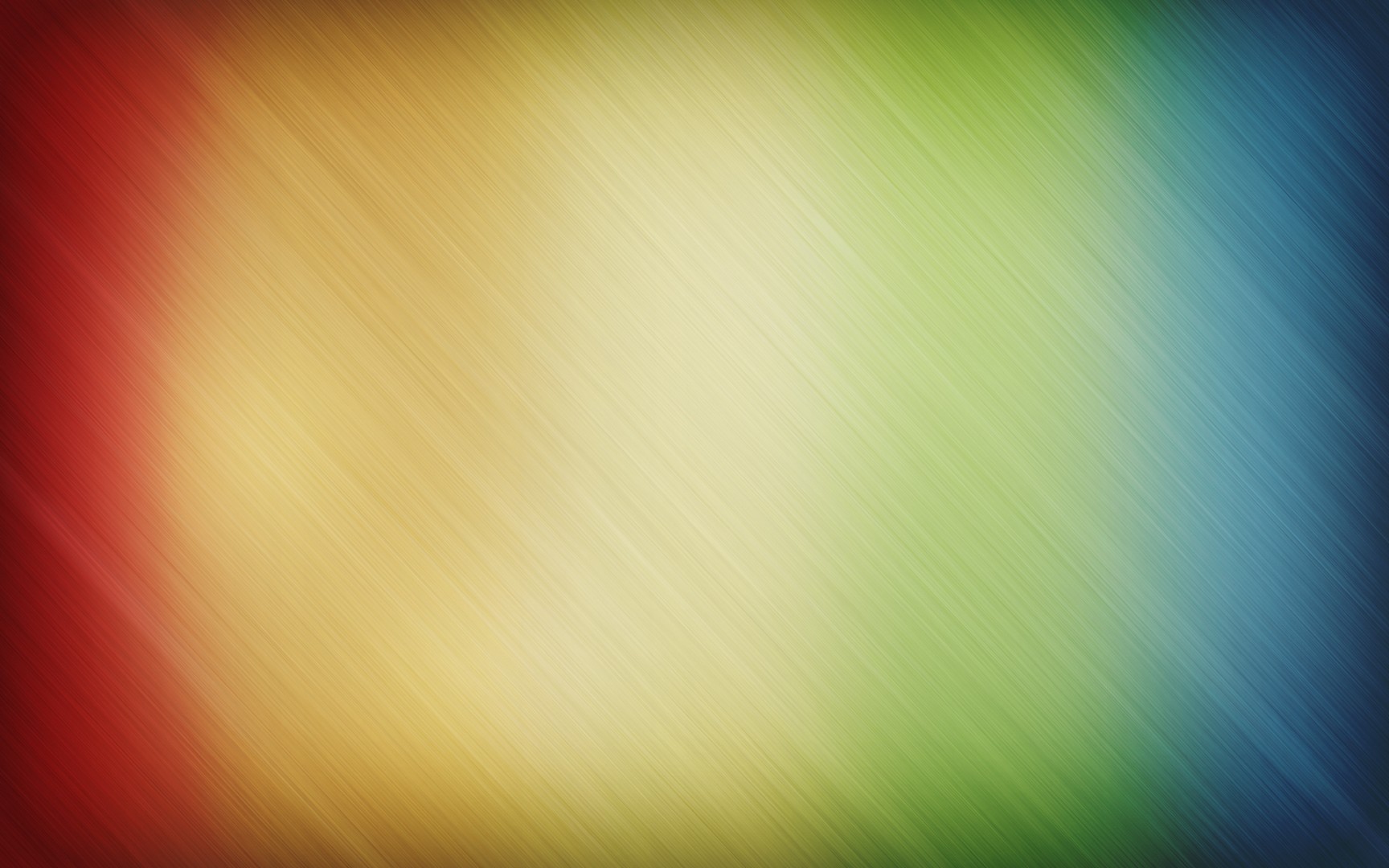 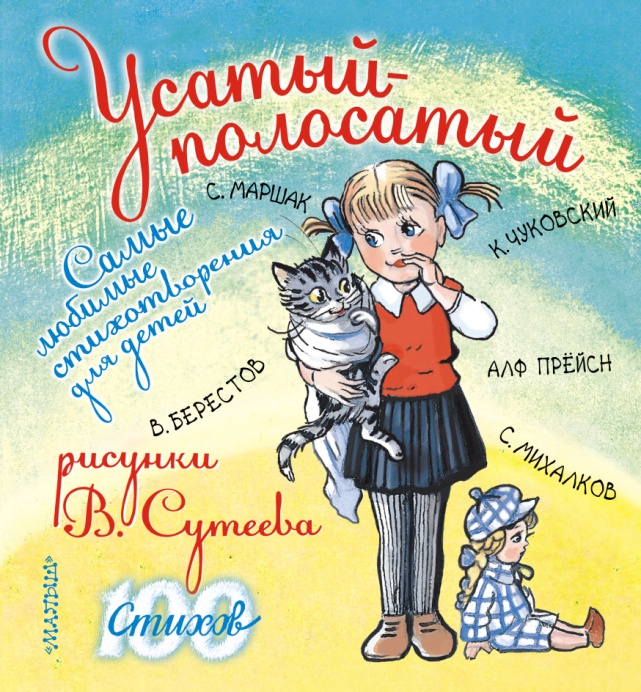 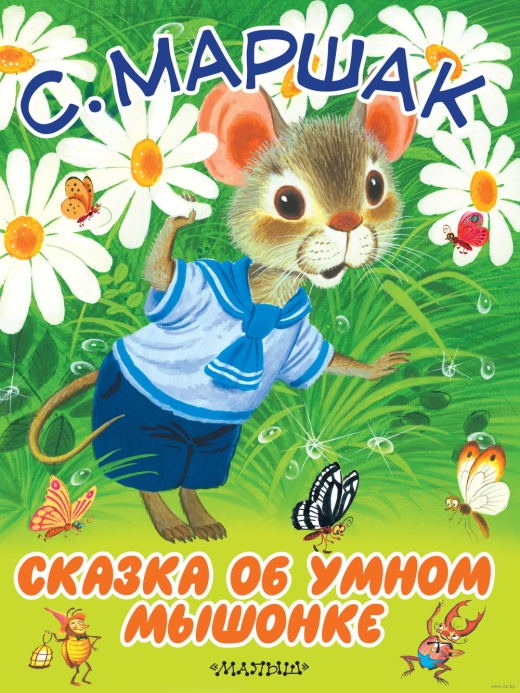 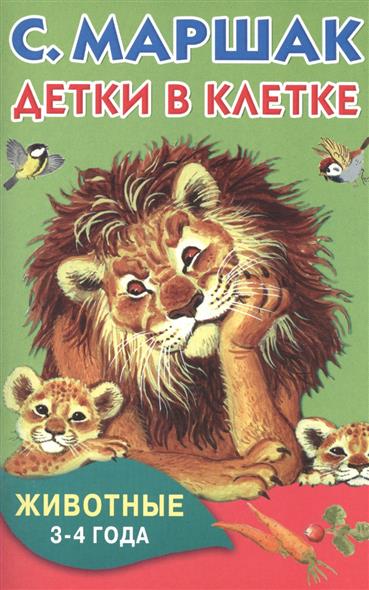 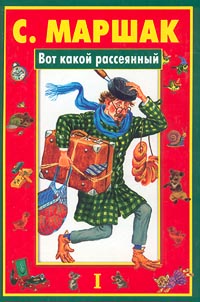 Своё первое  стихотворение он сочинил в 4 года.

А его первая книга «Детки в клетке» была выпущена почти 100 лет назад.
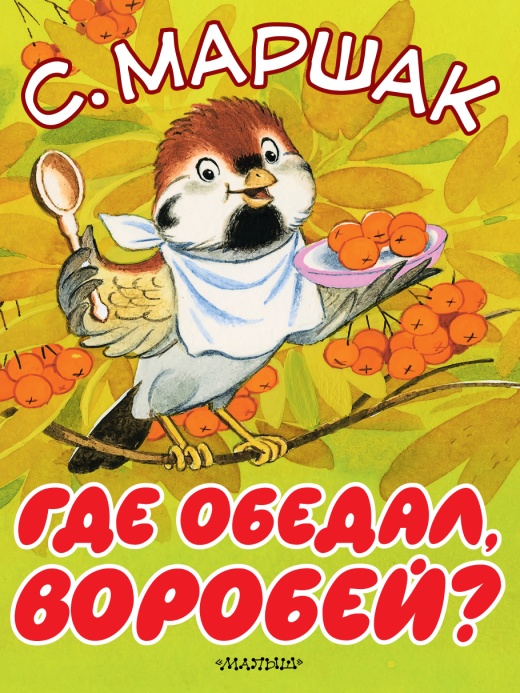 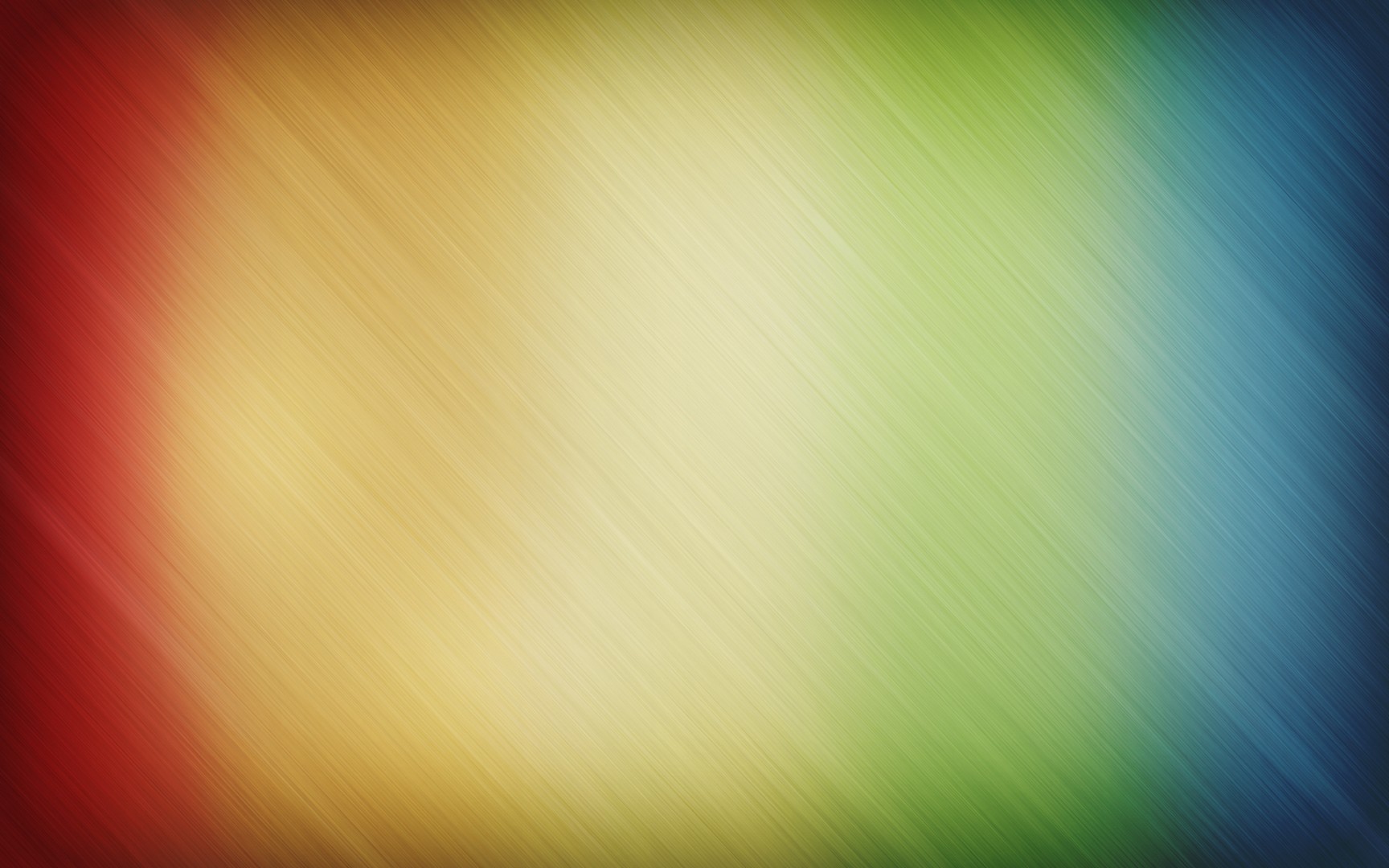 Закончи строчки стихотворения.
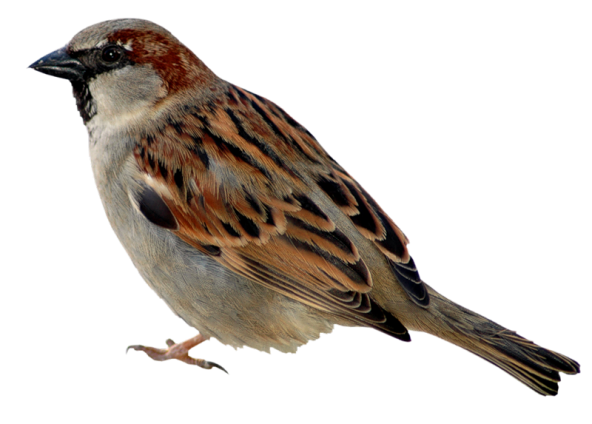 ?
Где обедал
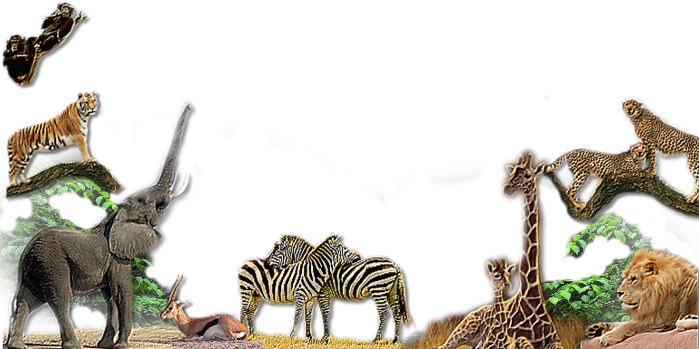 В зоопарке у
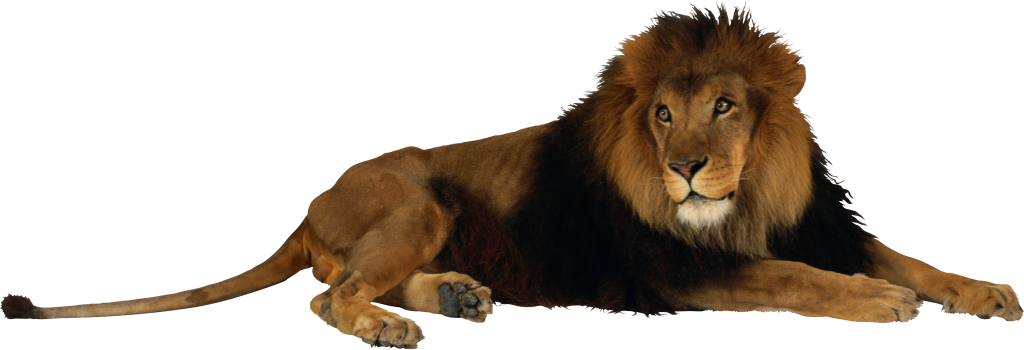 Пообедал я сперва
За решёткою у
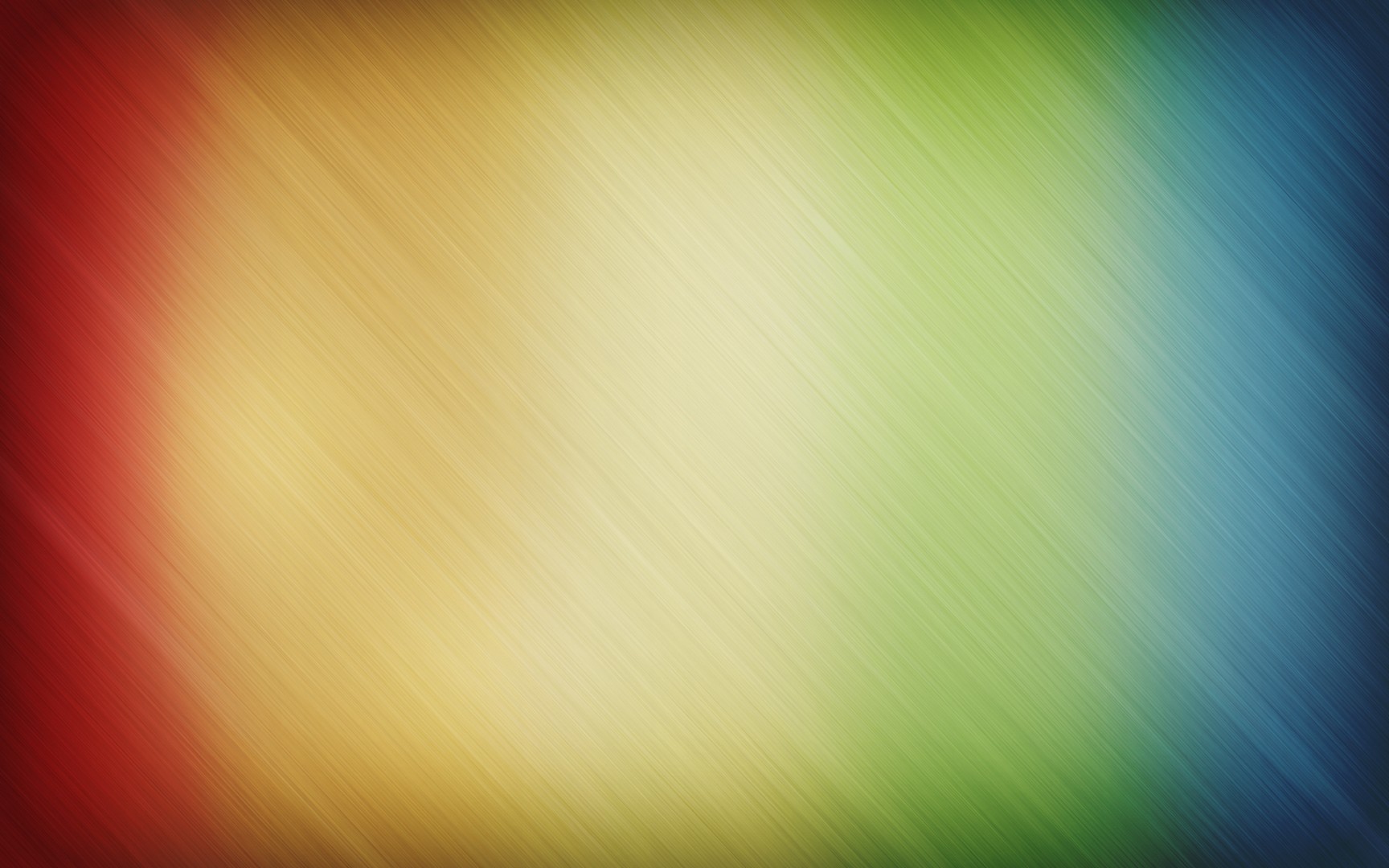 Подкрепился у
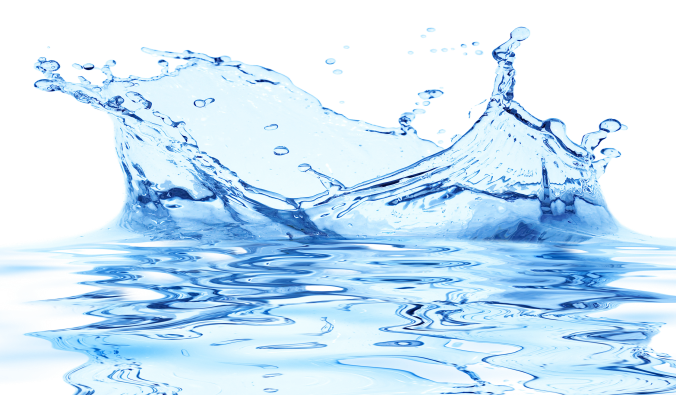 У моржа попил
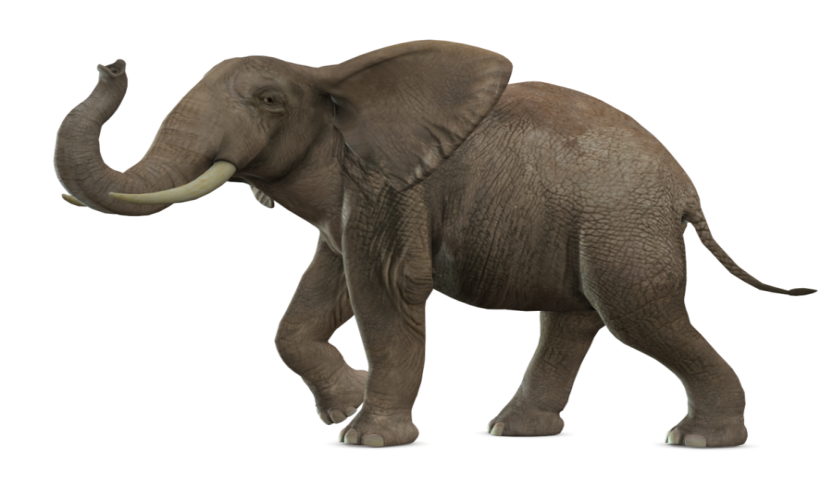 Ел морковку у
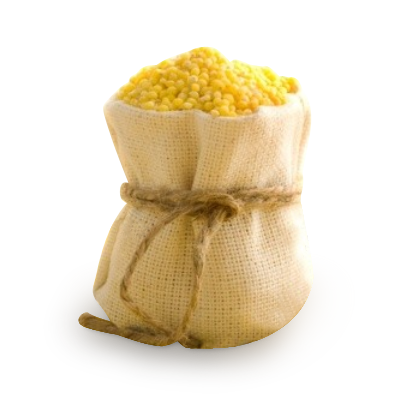 С журавлём поел
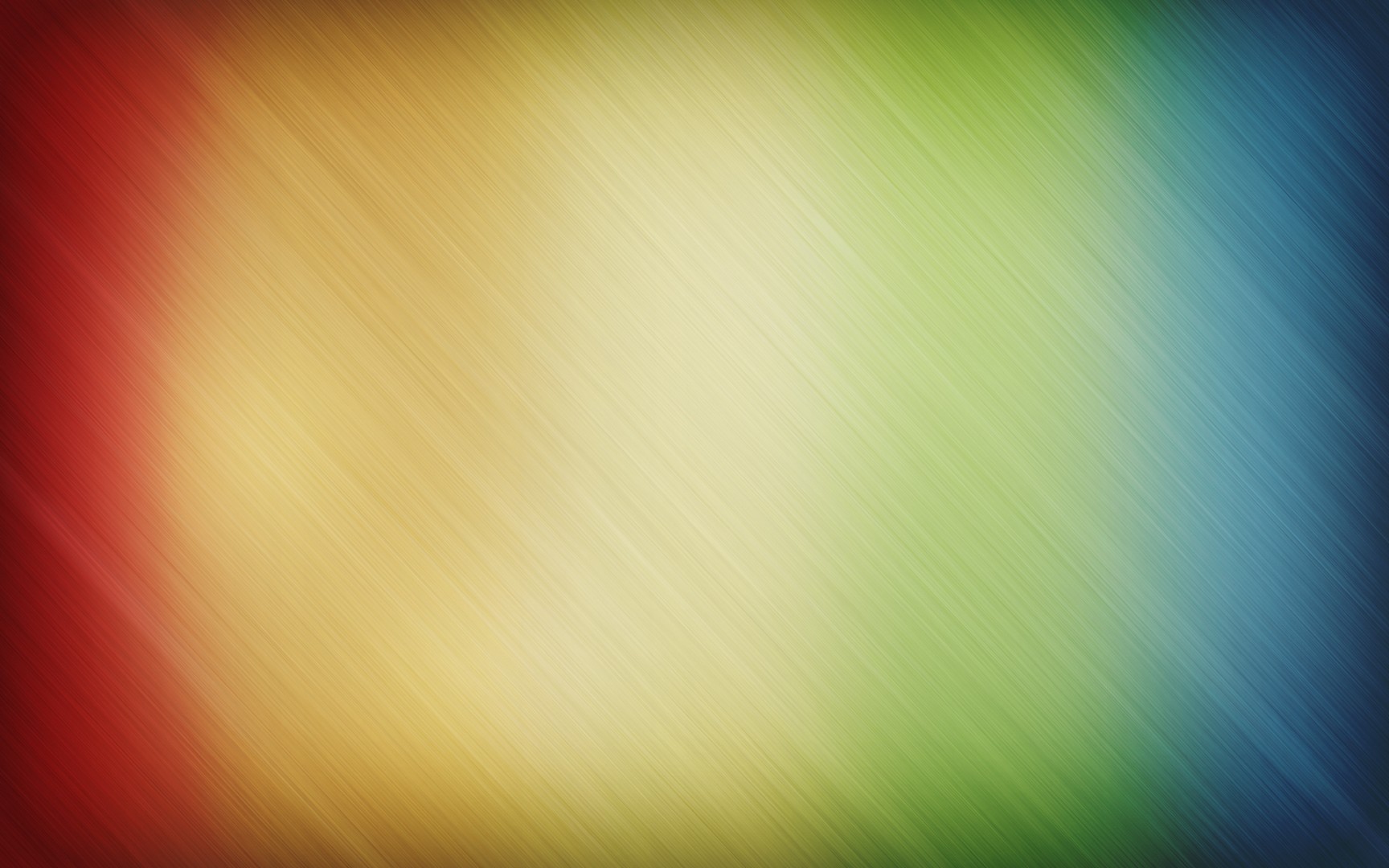 Был на праздничном обеде
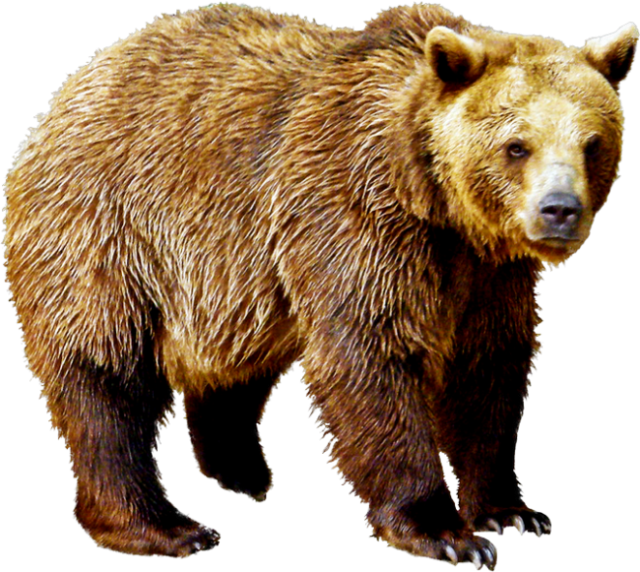 У мохнатого
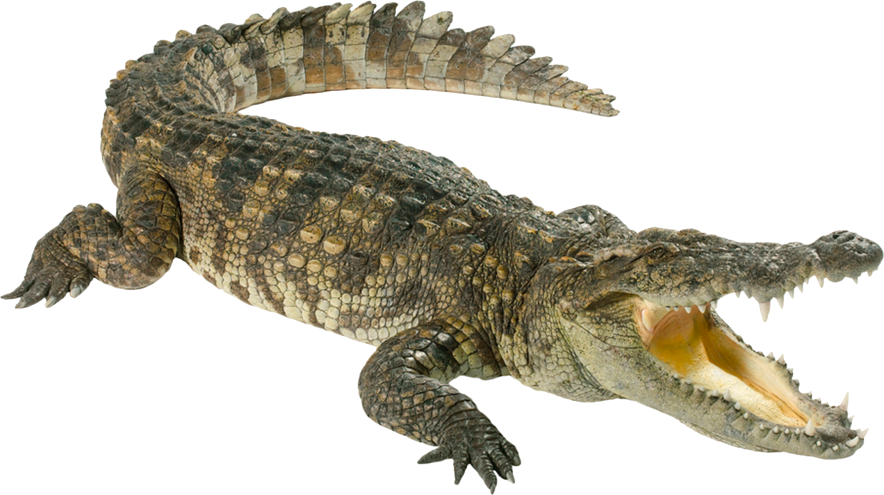 А зубастый
Чуть меня не проглотил!
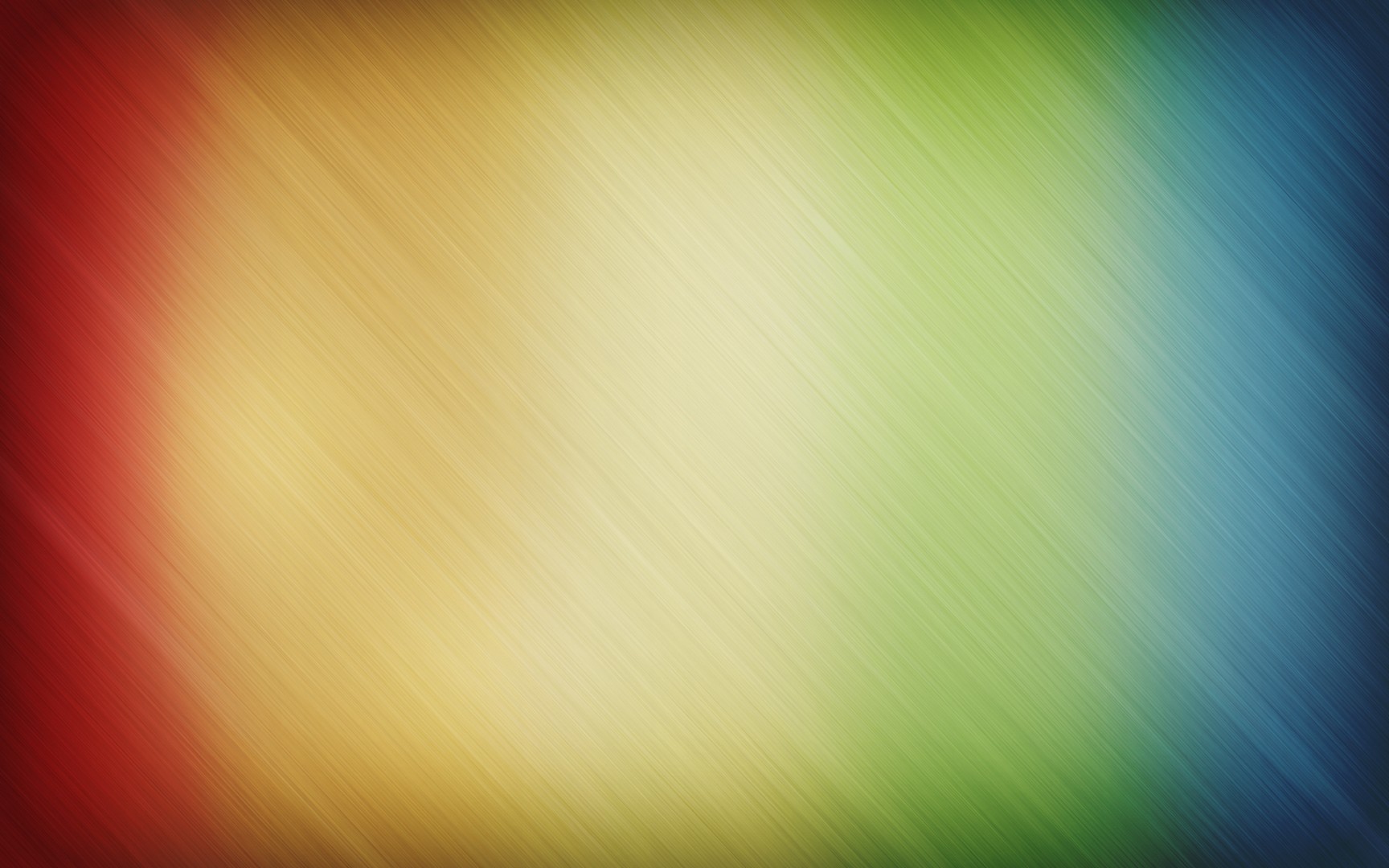 Рассмотрите внимательно картинки с животными и вспомните, с кем обедал воробей? Кто лишний?
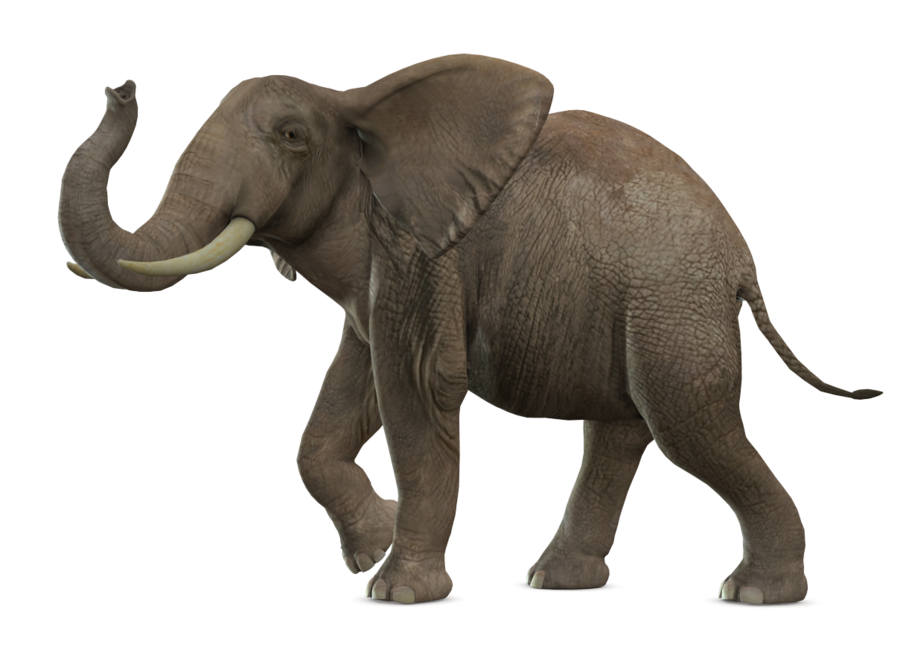 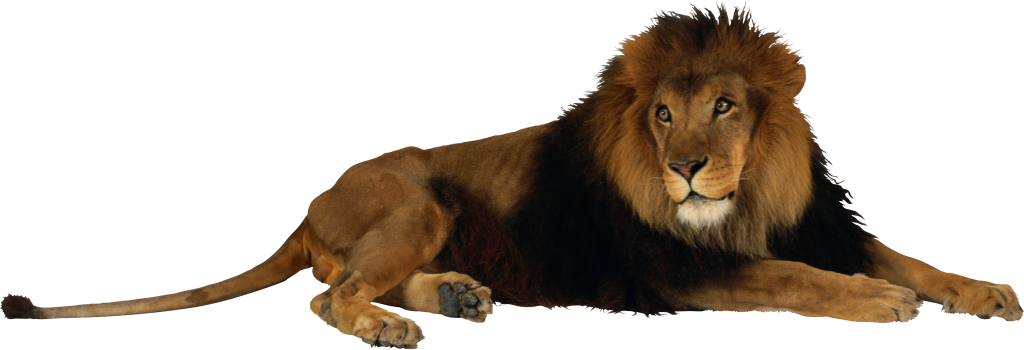 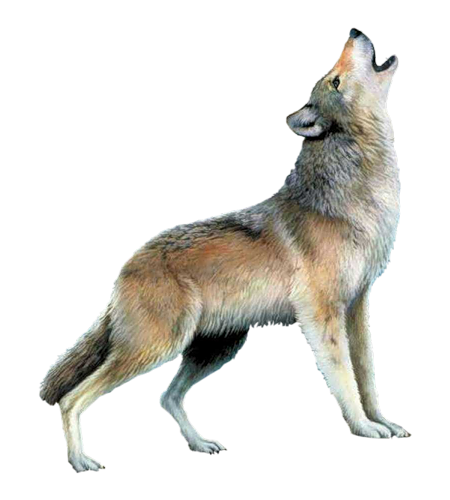 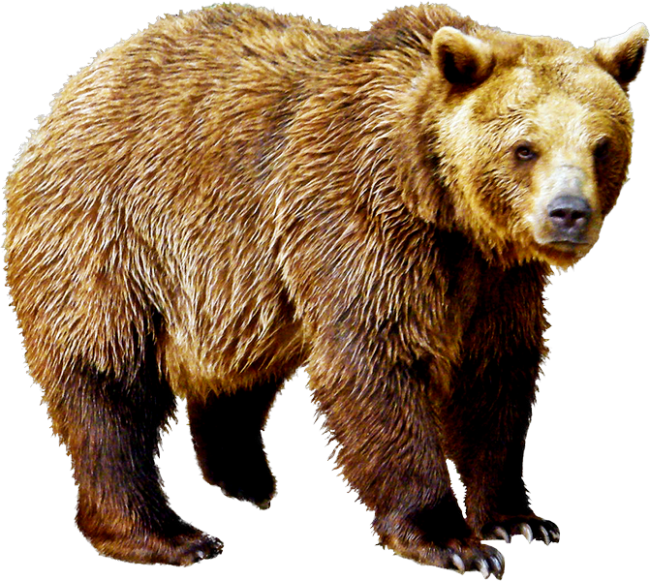 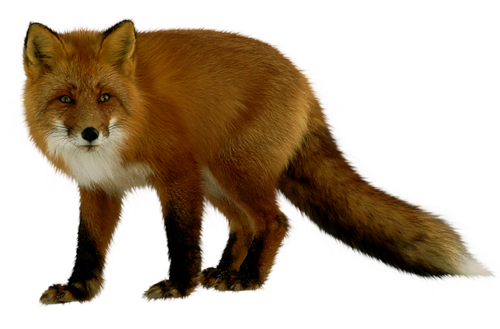 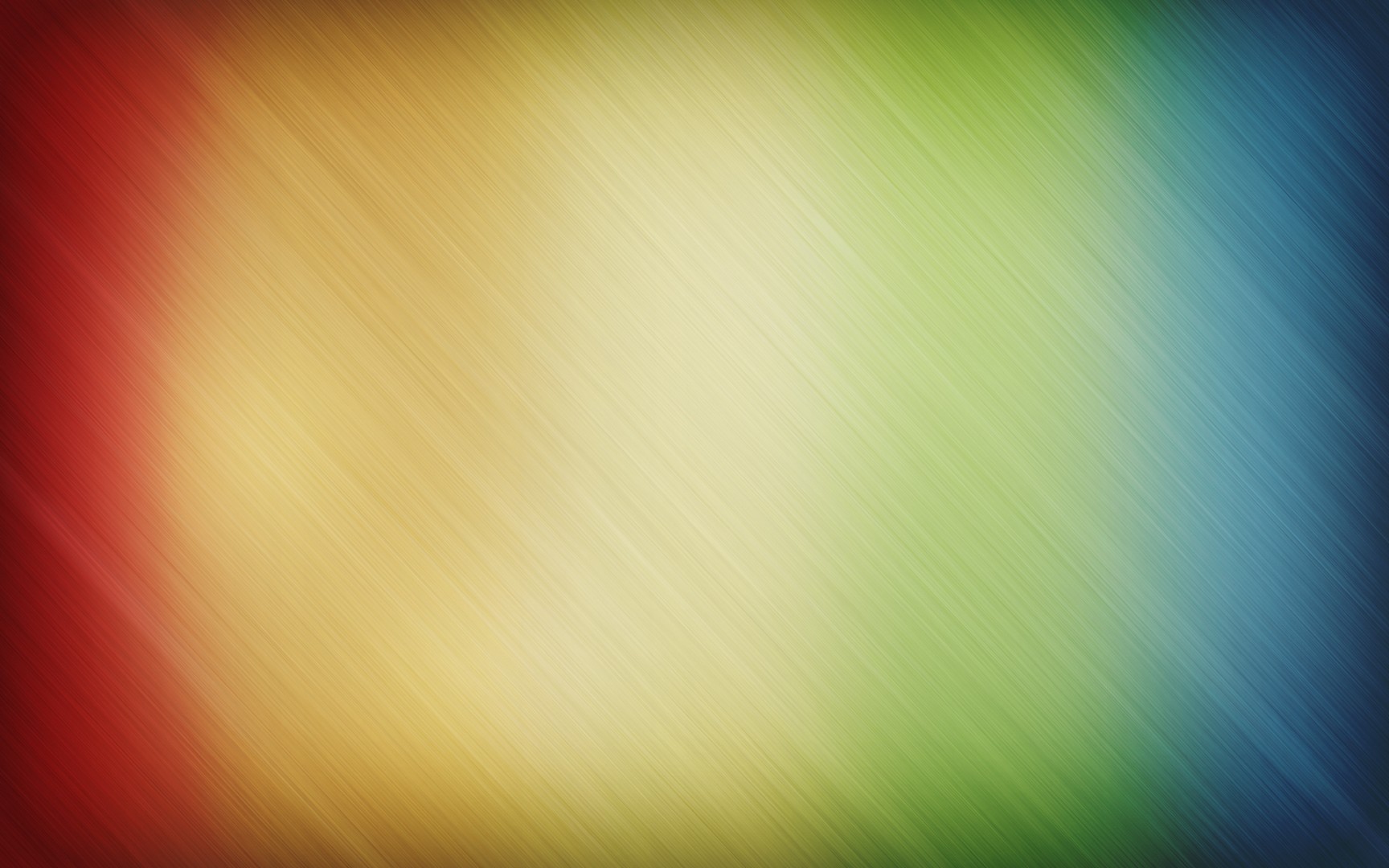 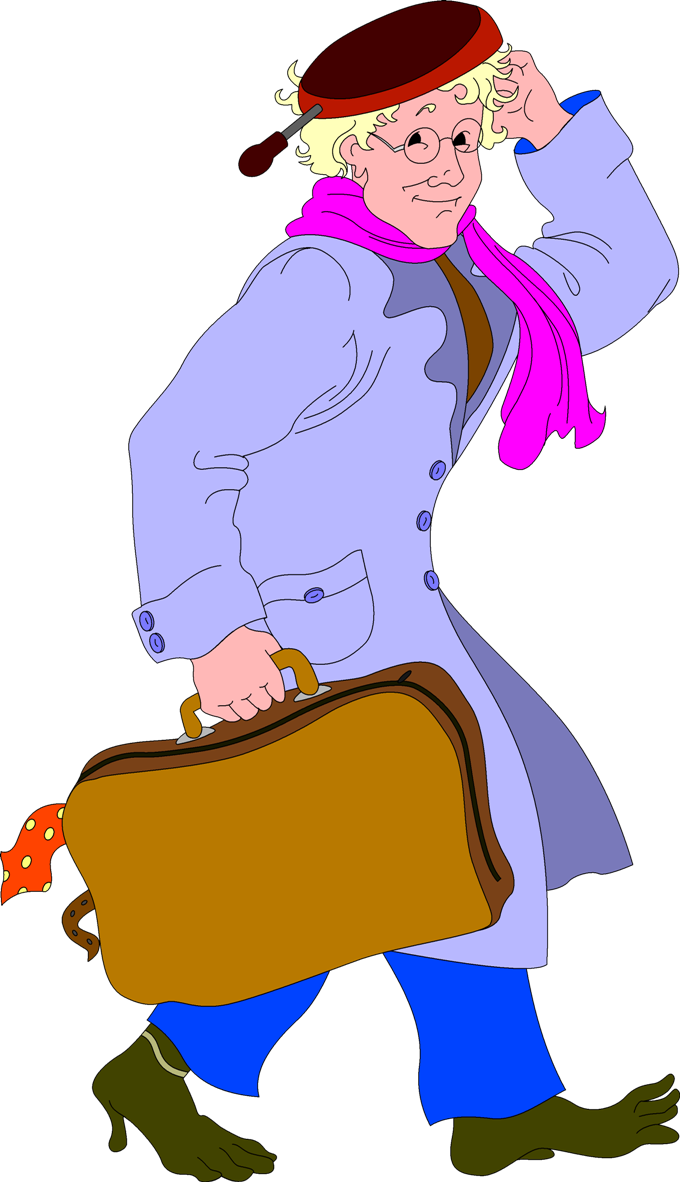 Сел он утром на кровать
Стал рубашку надевать,
В рукава просунул руки – 
Оказалось, это брюки…
Вместо шляпы на ходу
Он надел сковороду.
Вместо валенок перчатки
Натянул себе на пятки.
Кто это такой?
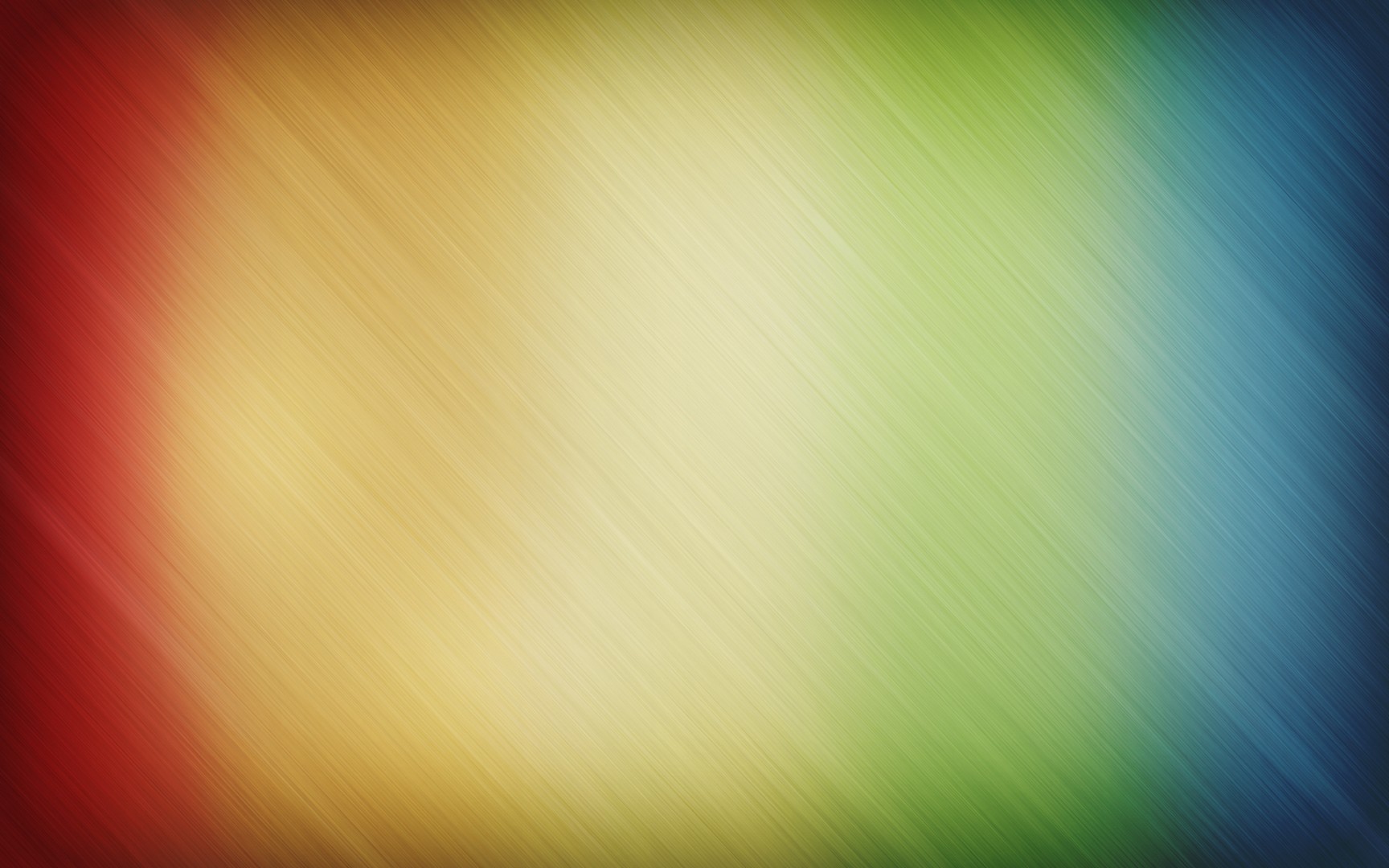 Вспомни сказку.
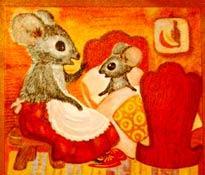 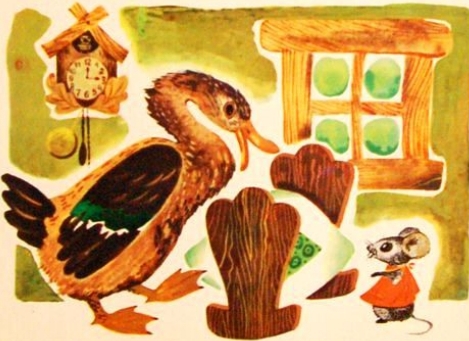 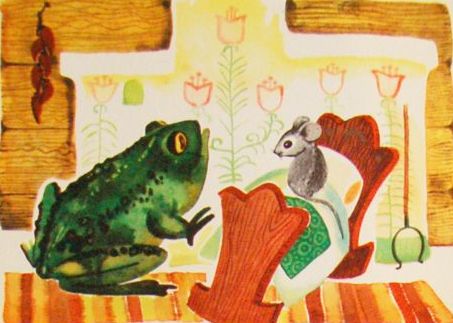 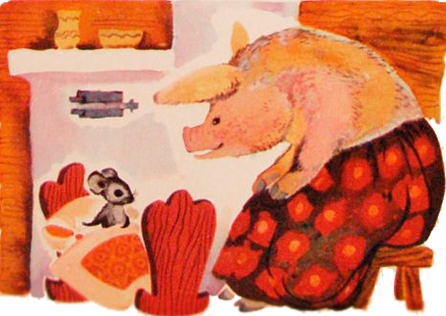 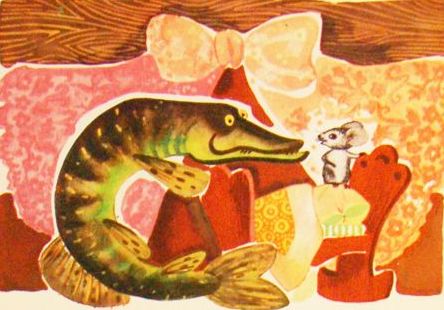 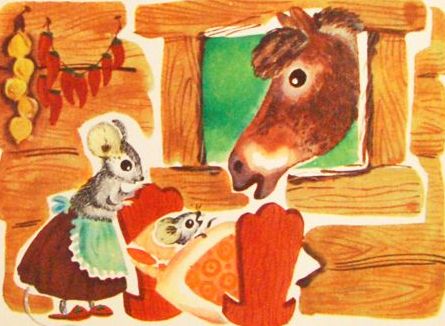 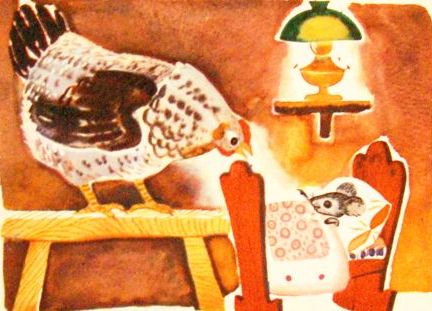 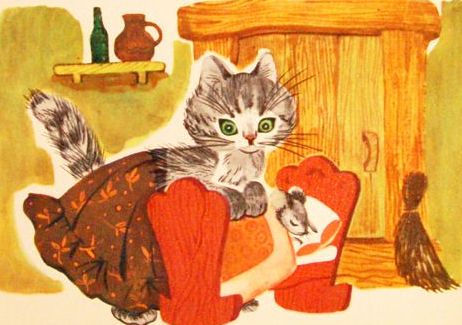 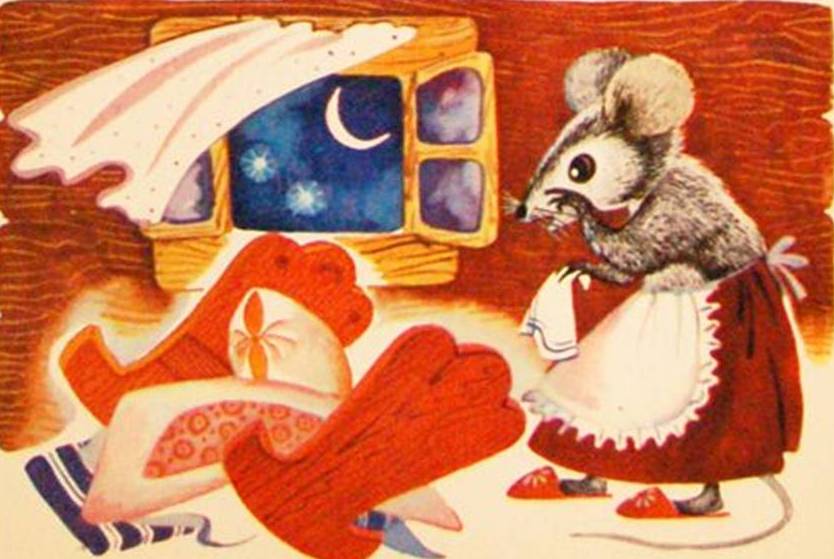 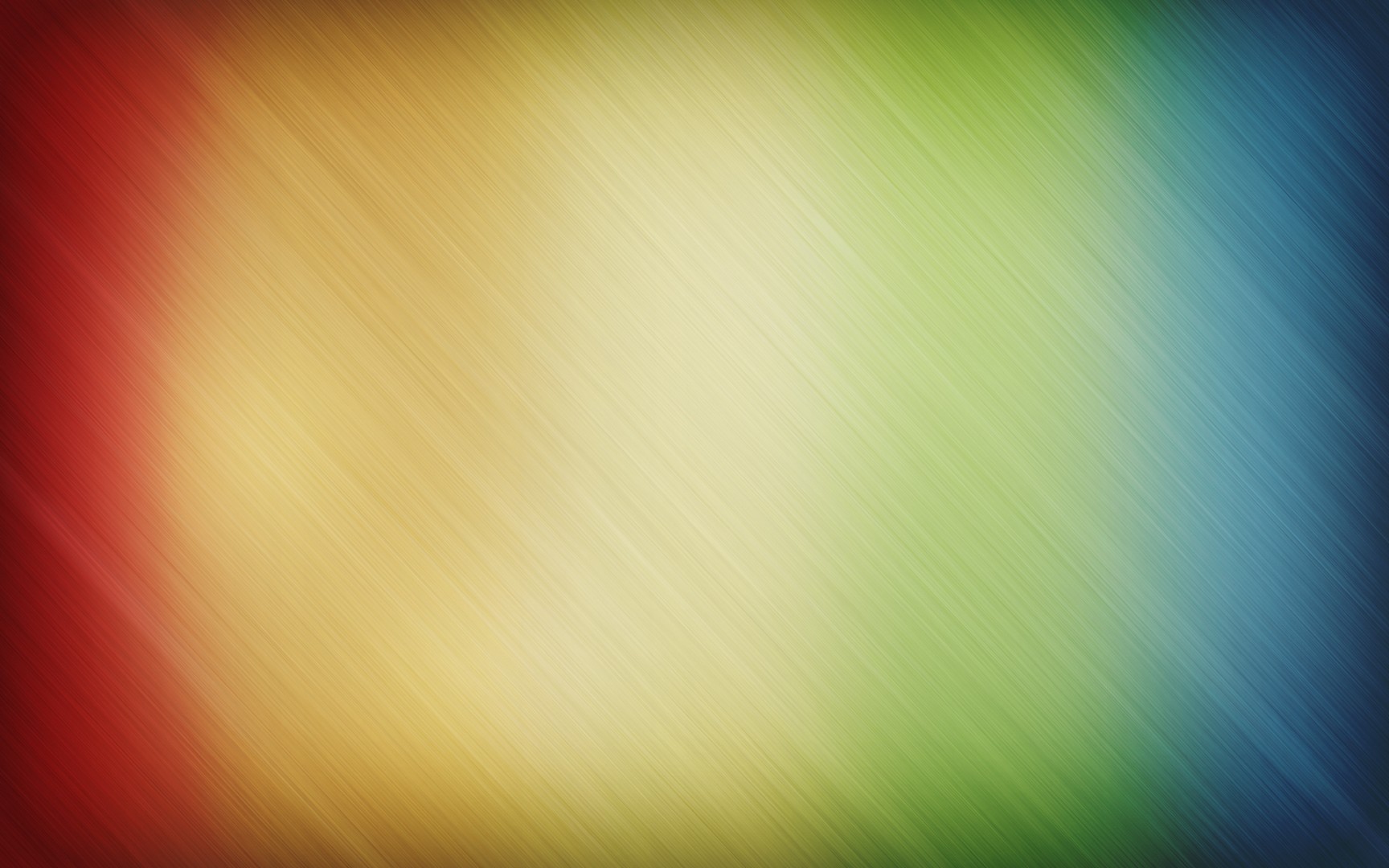 Вопросы по теме
Кто написал замечательные стихи про глупого мышонка ,  воробья и  человека рассеянного?
Что значит семья была небогатой?
Что такое домохозяйка? Кто был домохозяйкой в семье С.Я.Маршака?
Как сказать наоборот слово «послушный»?
Что значит слово «подкрепился»?
Когда он сочинил своё первое стихотворение?
Какие стихи С.Я.Маршака вы запомнили?
Кого называют человеком рассеянным?
Что случилось с мышонком в конце сказки?
Почему его назвали глупым?
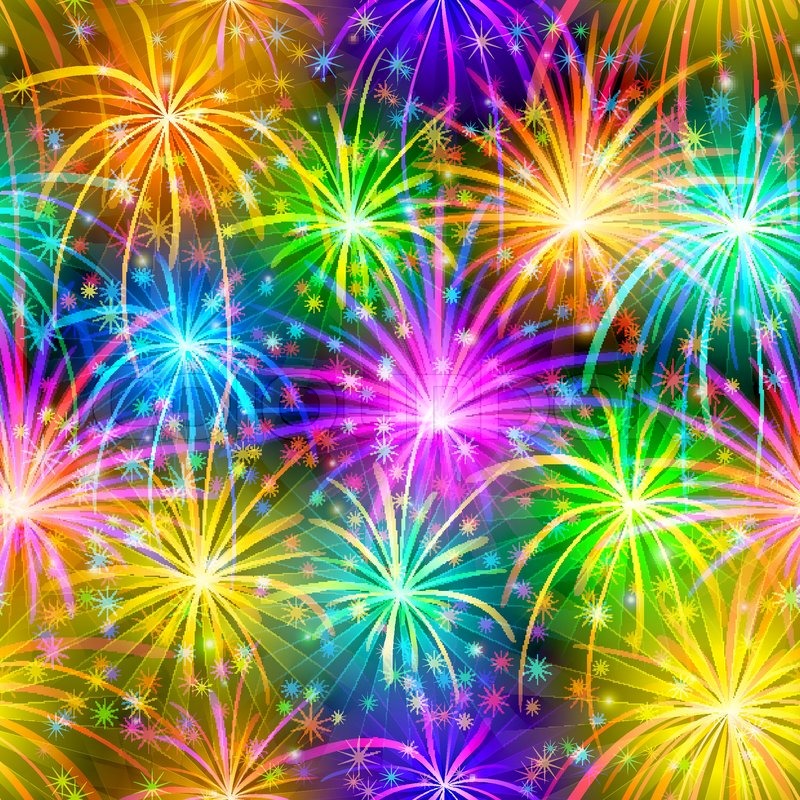 Молодцы!